Фурнитура
Ремонт одежды
Пуговицы на ножке
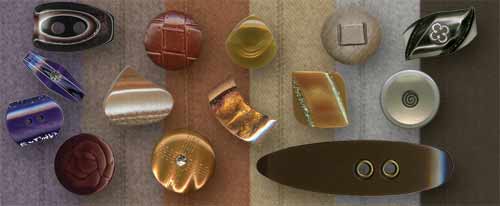 Пуговицы на прокол
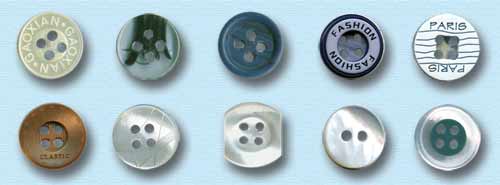 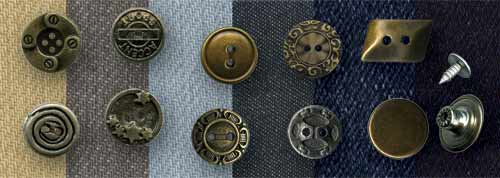 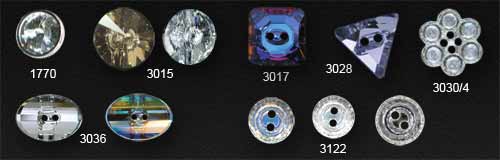 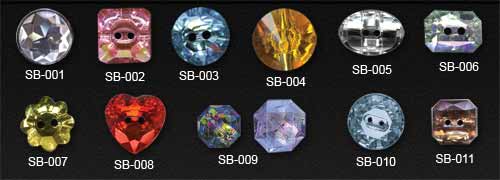 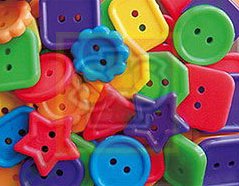 Пуговицы для детской одежды
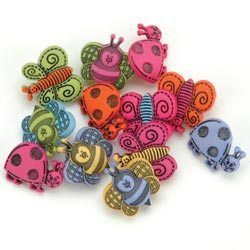 Крючки и петли
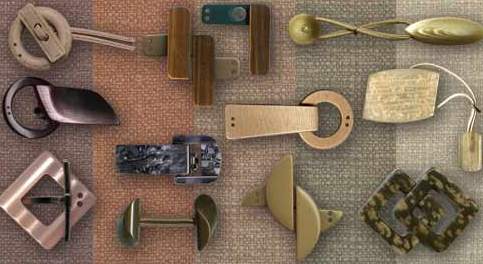 Кнопки
Фурнитура – это вспомогательные изделия, которые используют в швейном производстве. 

К фурнитуре относятся: 
 пуговицы;
 кнопки;
крючки и петли.